: www.agencia.cnptia.embrapa.br/gestor/milho/arvore/CONTAG01721 6820051120. html.
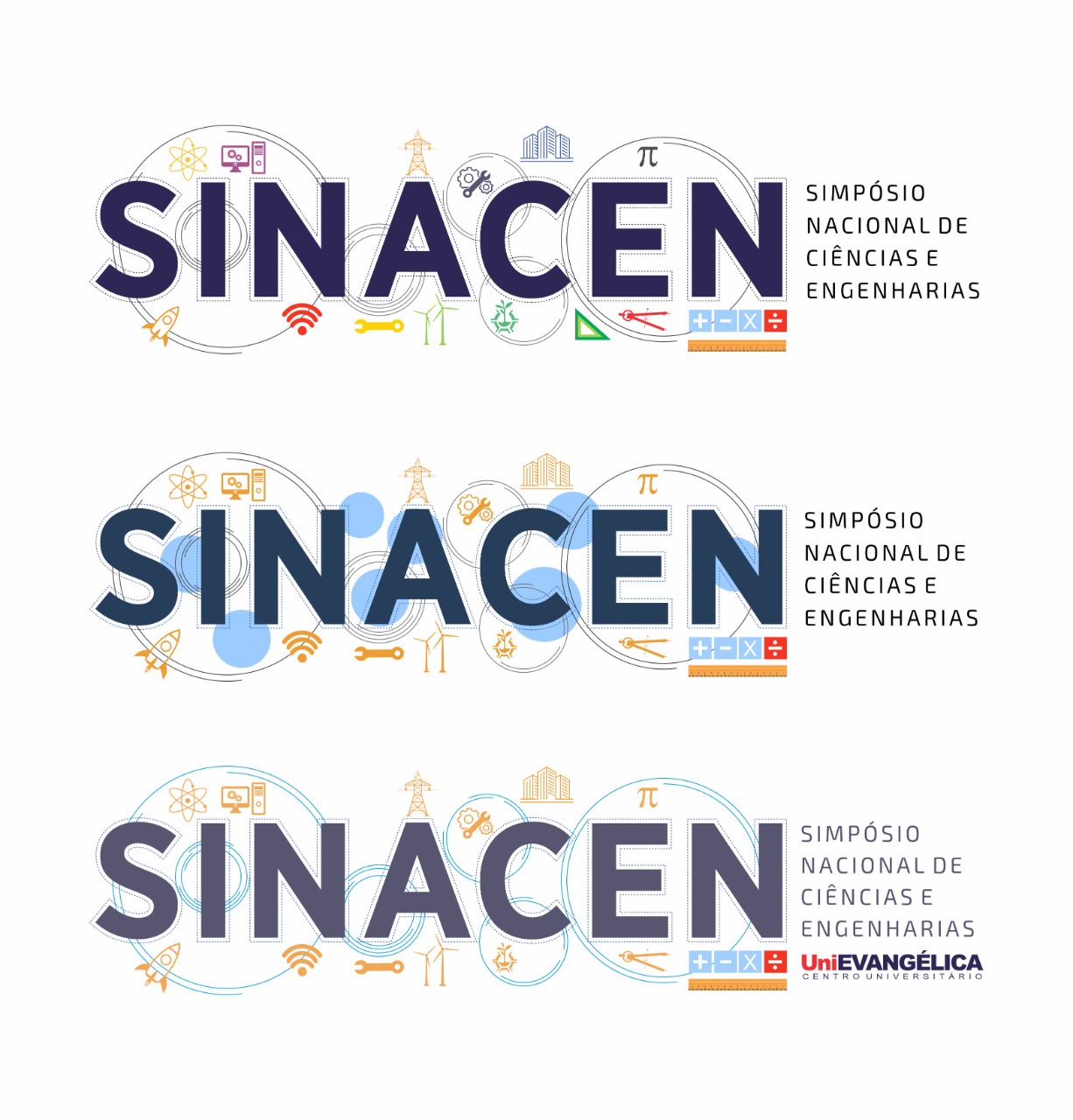 6º SIMPÓSIO NACIONAL DE CIÊNCIAS E ENGENHARIAS – SINACEN
27 a 29 de outubro de 2021
Anápolis, GO - UniEVANGÉLICA
Gabriel El Jaliss Schuh
 Bacharelados em Engenharia Elétrica - UniEVANGÉLICA
gabriel-schuh@hotmail.com.
Sugestão de Template para Elaboração de Painel Científico 
(Título)
INTRODUÇÃO
RESULTADOS E DISCUSSÃO
A Orbis é uma empresa que realiza serviços de Engenharia Clínica tanto no estado de Goiás quanto em outras regiões do País, é sediada em Goiânia e também presta serviços em Anápolis e Jaragua aqui no estado. A empresa foi fundada em 2015 tendo apenas de 6 anos de fundação, entretanto é a única que tem o selo de qualidade nas prestações de serviços de engenheria clínica, o selo da ONA, a mesma proporciona muitas oportunidades para os estágiarios e jovens estudantes de Engenharia.
Todo mês a empresa tem uma meta de manutenções a serem realizadas, portanto os funcionários se dirigem as unidades hospitalares e realizam as manutenções corretivas, preventivas, substituição de peças, calibração e diversos outros serviços, dependendo da necessidade do equipamento. Os equipamentos presentes no contrato são os monitores multiparamédicos, ventiladores pulmonares, fototerapias, berços aquecidos, incubadoras, bisturis, desfibriladores entre outros diversos equipamentos.
MATERIAIS E MÉTODOS
Fonte: TGM 2013
A empresa utiliza o Neovera Requests para monitorar e organizar suas ordens de serviços, com isso todos os serviços prestados são registrados no sistema, contendo o número de série ou número de patrinônio do equipamento, fotos, e o registro de qual tipo de manutenção foi realizado nos mesmos, por último deve-se coletar a assinatura do responsável pelo setor que o equipamento é destinado. Diariamente é realizado a ronda pelo hospital, que é um meio de monitorar cada setor fornecendo o suporte necessário, com todas as ações realizadas sendo registrados em um formulário e contendo também a assinatura do responsável pelo setor no momento. Além disso para prestar o serviço de forma correta deve-se sempre estar usando máscara, crachá da empresa, não pode usar adornos como relógio ou pulseiras dentro dos hospitais.
CONCLUSÕES
Portanto com quase 3 meses completados estagiando na empresa, adquiri experiências relacionados a equipamentos clínicos, como na configuração dos mesmos, acessórios necessários, e a realizar manutençoes preventivas, tanto na parte das manuntenções e tanto na parte de processos é importante a colaboração entre ambos para ser realizado um serviço eficiente e completo.
REFERÊNCIAS BIBLIOGRÁFICAS
Autoria própria.